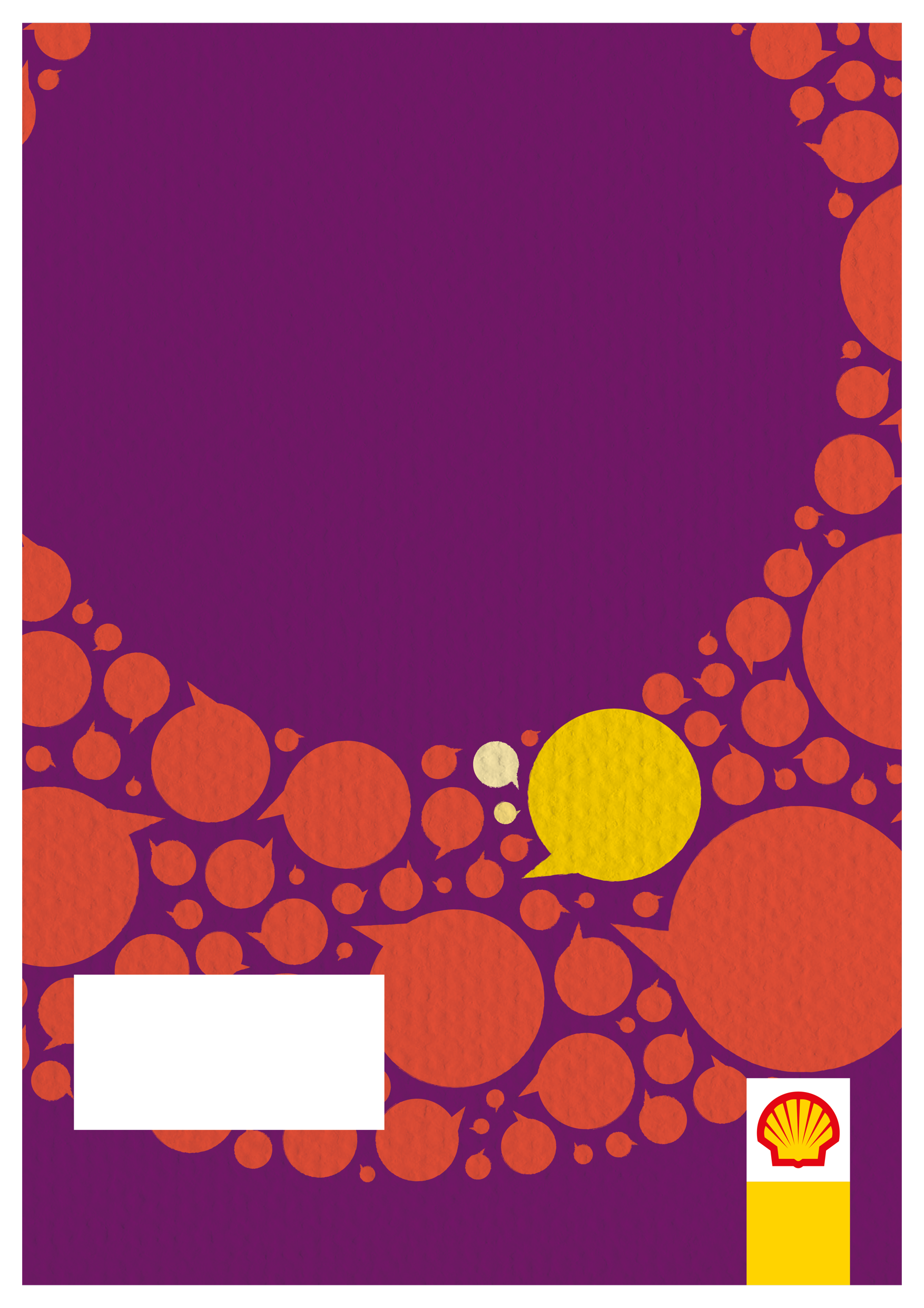 What Risks have YOU Normalised?
Let the conversation continue…..
SAFETY DAY IS EVERYDAY
1